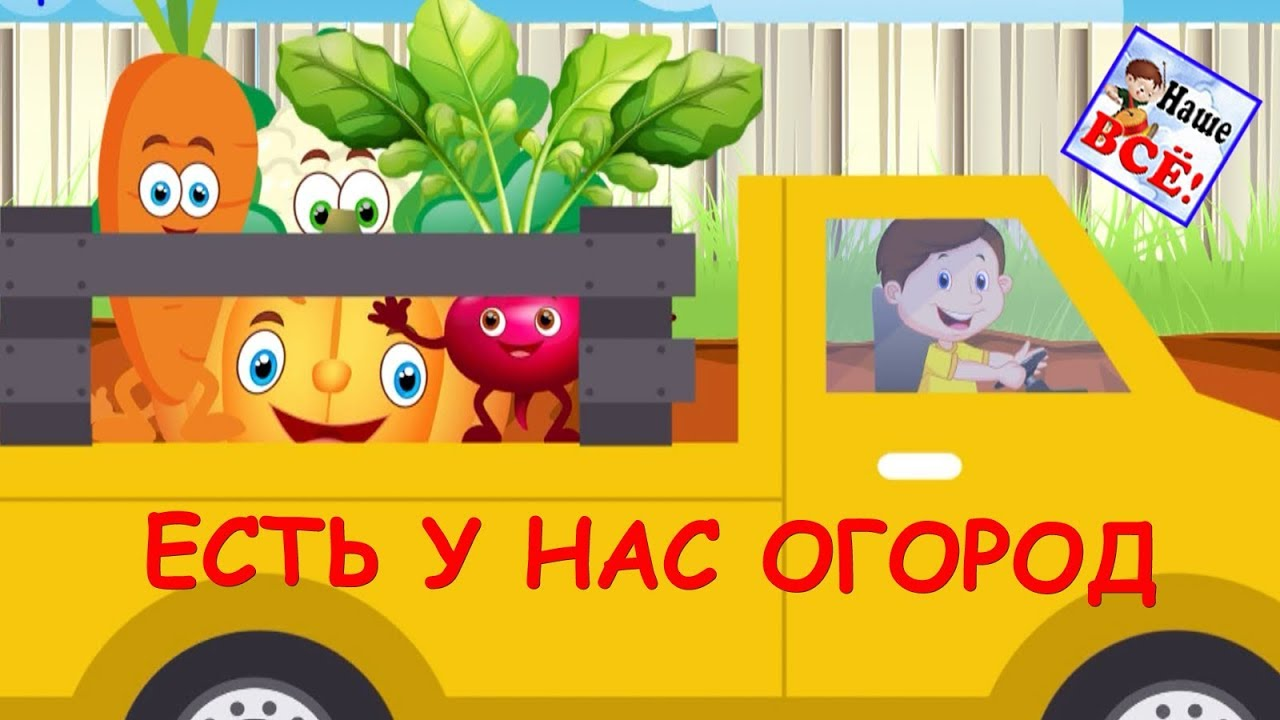 Наш урожай!
Есть у нас свой огород,Много там всего растёт.И морковка, и петрушка...Любим с грядки зелень кушать.Есть в теплице огурцы, Растут быстро- молодцы.Помидорчики на веткахПривязали вверх мы крепко.Лук ещё растёт, редискаИ укроп посажен близко.Очень скоро, погляди-ка,Здесь поспеет и клубника.Сладки ягоды, вкусны,Есть их очень любим мы.Каждый вечер смотрим грядки, Чтобы было всё в порядке.Полем травку, поливаем,Мы следим за урожаем.Потому то, каждый год,Радует нас огород.
Этот овощ вот уж диво. Круглый, вкусный и красивый. Приготовим с ним обед, Запеканку, винегрет, Цвет у яств совсем не блёклый, Главная на кухне...
Как лиана он растёт,Замечательно цветёт.Мой хрустящий зеленец.Это овощ -…
У нас как в сказке)
Я корзину овощей С огорода принесу. Умывал их дождик теплый, Солнце нежно согревало. Наливалась соком свекла — Становилась плотной, алой. И питал их день за днем Влажный рыхлый чернозем. Шаловливый ветерок, Пролетая возле гряд, Гладил каждый стебелек И дарил им аромат. Мы корзину овощей С огорода принесли. Для салатов и борщей Пригодятся нам они!